Lekcja: Policjanci w służbie historii-Julian Onyszkiewicz
16 maj 2019 r.
Cele:
Przedstawienie historii policjantów w okresie dwudziestolecia międzywojennego na przykładzie Juliana Onyszkiewicza

Uhonorowanie i upamiętnienie Juliana  Onyszkiewicza
Archiwum prywatne rodziny Onyszkiewiczów
Archiwum Związku Sybiraków w Stargardzie 
Archiwum Komendy Powiatowej w Stargardzie
Wykorzystane materiały
Nasza praca
Zdjęcia  podczas odwiedzin w Stargardzie  + film konkursowy
quiz + nagrody
Słowo wstępu
wprowadzenie
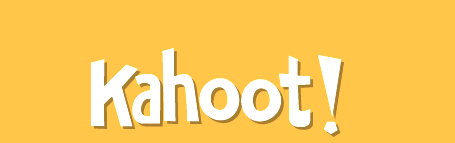 5 min
5 min
10 min
5 min
15 min
Sylwetka policjanta
Przedstawienie Juliana Onyszkiewicza
Parę słów dodatkowo od Juliana Onyszkiewicza
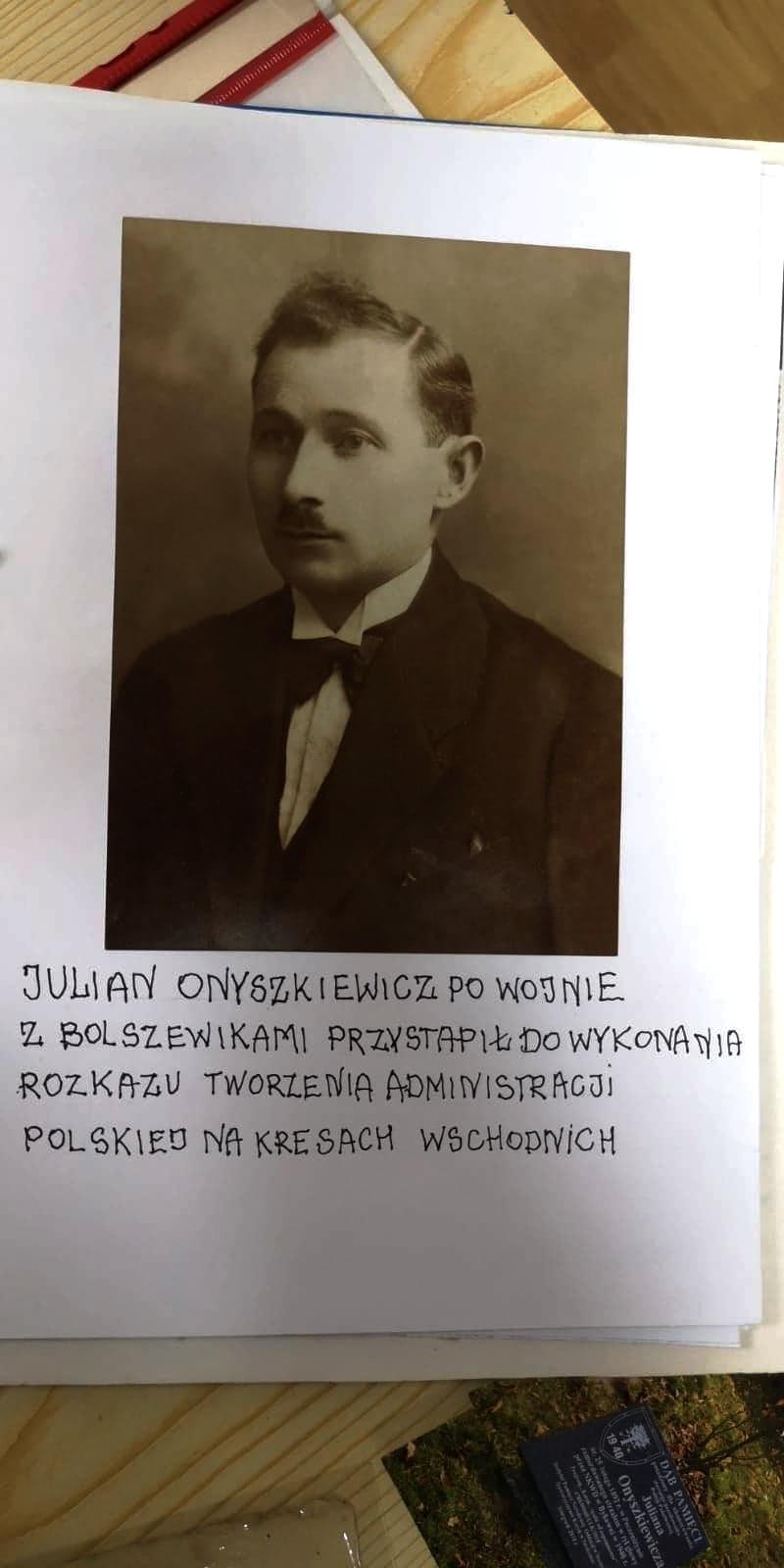 Julian Onyszkiewicz
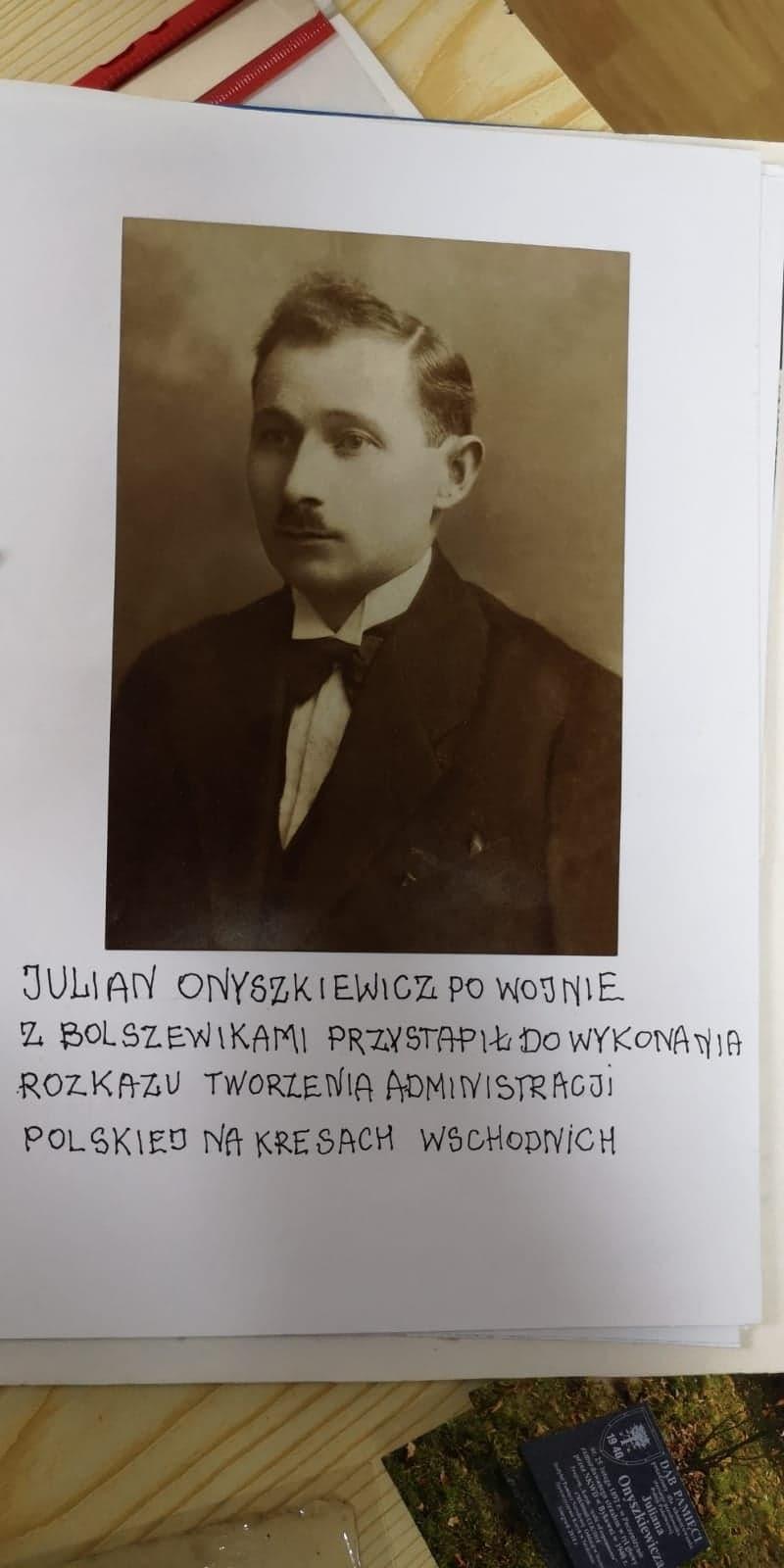 Archiwum prywatne rodziny Onyszkiewiczów